超超初心者セッション
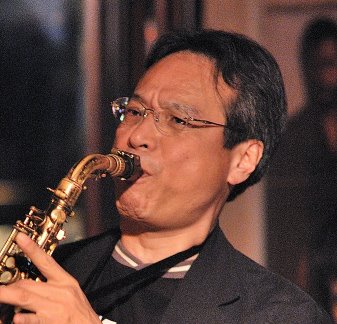 池戸裕太カルテット
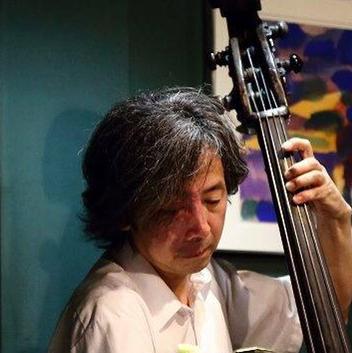 平栗康夫(as)
田村真穂（ds）
Eric　Revis　現在ブラフォード・マル
サリスのレギュラーベーシストとして活躍。深みのあるアコーステｲｯクな、そして軽快にメロデックで明るいプレイはオリジナ
リテｲにあふれ特長的。グラミー賞を受賞
する最も才能あふれるミュージシャン
コンデｲ(b)
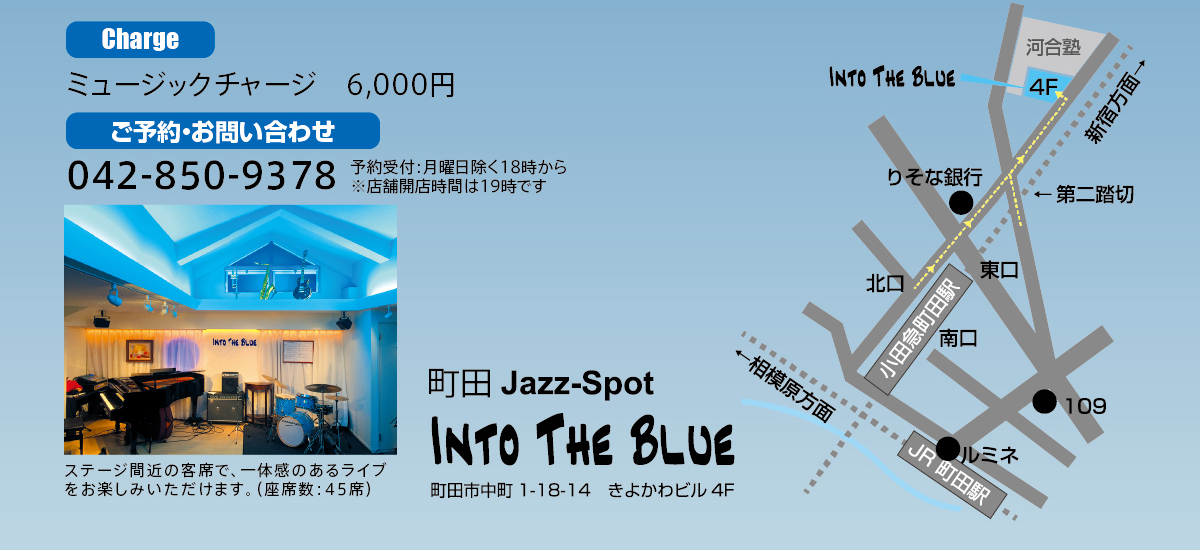 セッション　フィー２７００円（税込）
リスナー　　１０８０円(税別）
６月１８日（火）
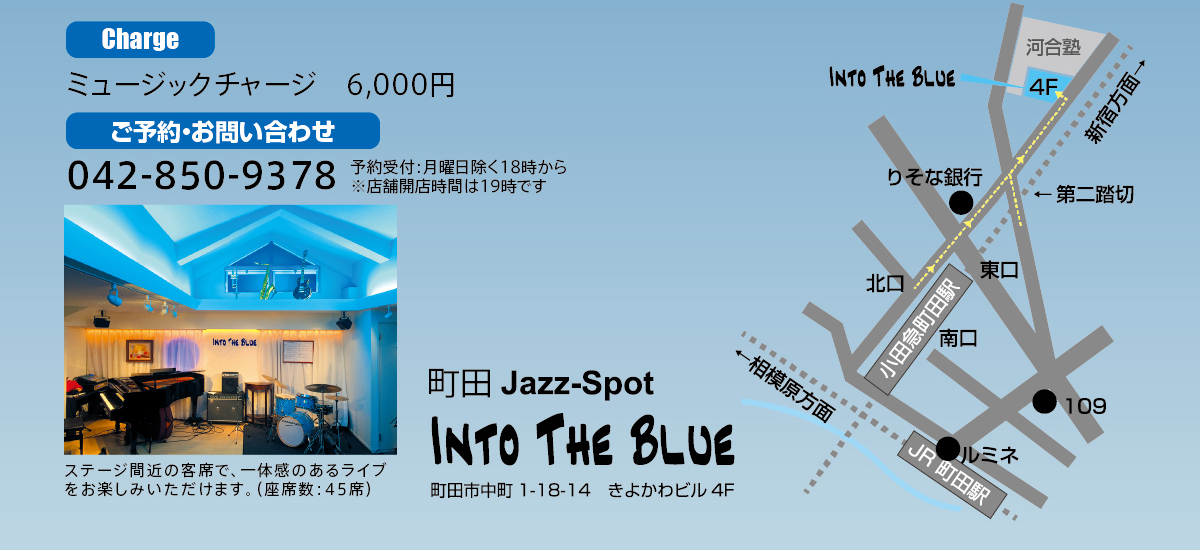 ご予約・お問い合わせ
池田正志(as)
042-850-9378
１９：３０start
ゲスト　
釜谷明　福永貴之
(vo)　　　　(org)
予約受付：月曜日除く18時から
※店舗開店時間は19時です。